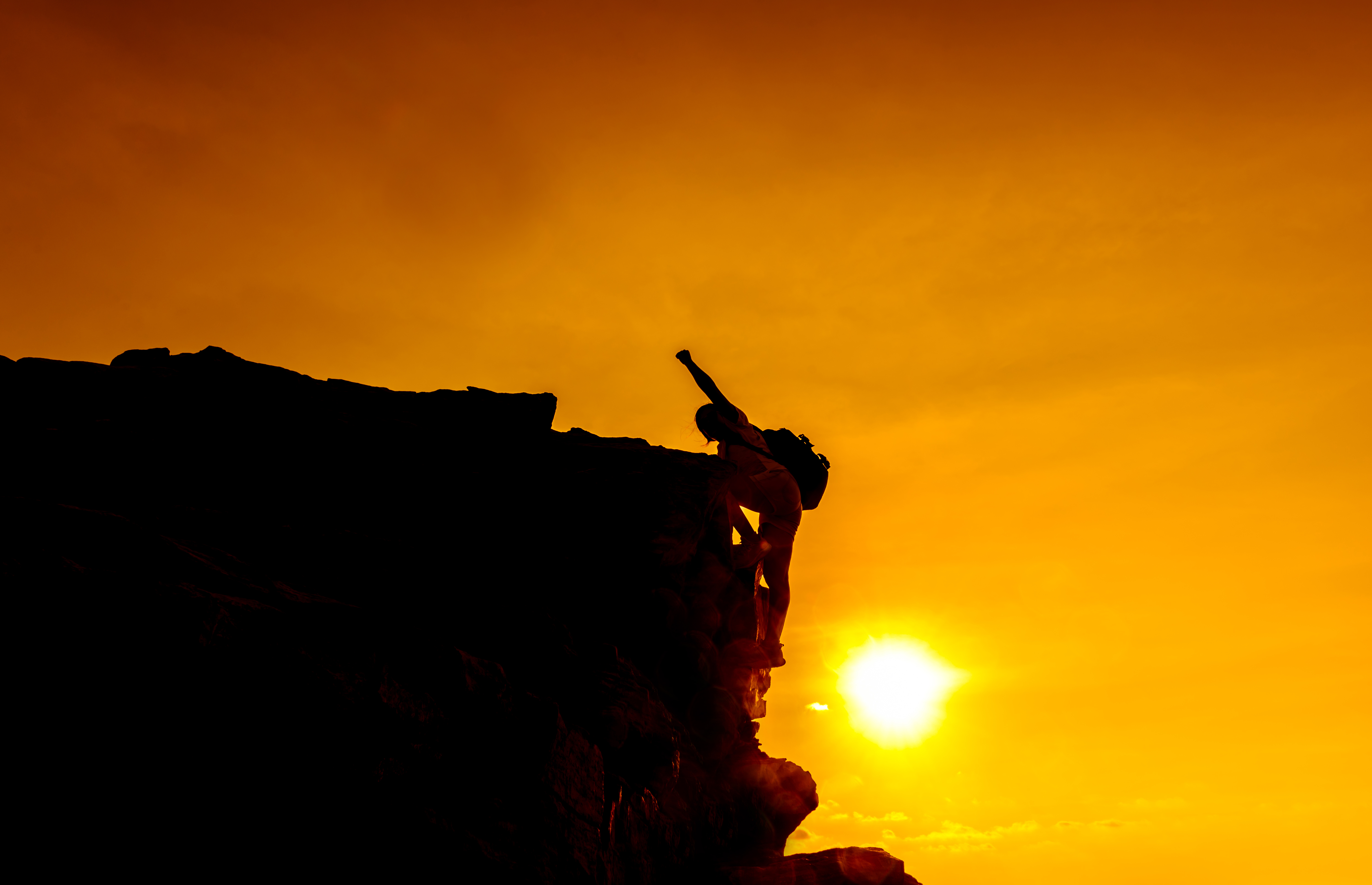 Centrarse en las fortalezas y la responsabilidad personal
Módulo 6
[Speaker Notes: EN ESTE PRÓXIMO MÓDULO DE NUESTRO PLAN DE ESTUDIOS DE GESTIÓN DE LA RECUPERACIÓN VAMOS A EXPLORAR El enfoque en las fortalezas y la responsabilidad personal]
Módulo 6 Esquema
2
administración de la recuperación
[Speaker Notes: Revisar los objetivos de aprendizaje
El enfoque de este módulo es conectar al individuo con sus fortalezas para que pueda asumir la responsabilidad personal de su viaje de recuperación..]
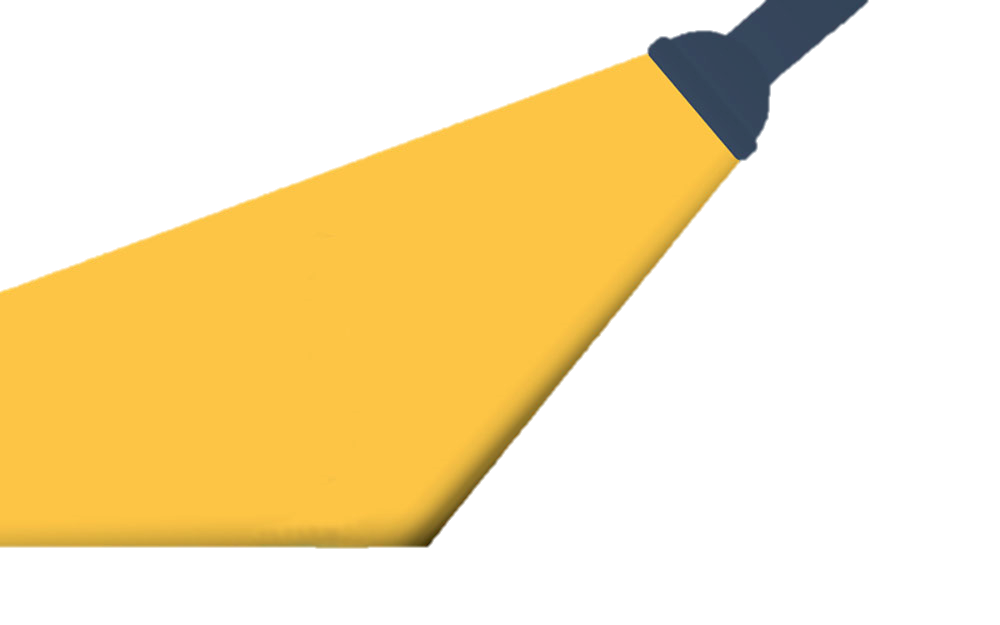 Principio básico
Centrarse en las fortalezas y la 
responsabilidad personal
administración de la recuperación
3
[Speaker Notes: EN ESTA SIGUIENTE SECCIÓN VAMOS A EXPLORAR
EL PRINCIPIO BÁSICO DE CENTRARSE EN LAS FORTALEZAS Y LA RESPONSABILIDAD PERSONAL.]
¿Por qué centrarse en las fortalezas y la responsabilidad personal?
Hacerlo apoya…. 
Resiliencia 
    y la capacidad de 
Responsabilidad personal
Autodefensa
Cambio positivo
administración de la recuperación
4
[Speaker Notes: Tómese su tiempo para presentar / elaborar cada razón por la que es importante centrarse en las fortalezas y la responsabilidad personal.

Resiliencia 
 Ayudar a otros a identificar sus fortalezas puede aumentar su motivación, esperanza y capacidad para enfrentar los desafíos.

Responsabilidad personal 
Identificar y reconocer las propias fortalezas ayuda a generar confianza. En el Módulo 3 discutimos la autonomía y la autodeterminación. 
El empoderamiento y la confianza en sí mismos pueden ayudar a otros a desarrollar / asumir una mayor responsabilidad personal por su salud y bienestar.
Esto resulta en un papel más activo vs. pasivo en el tratamiento.

Autodefensa 
Esto puede desarrollarse como resultado de una mayor confianza en sí mismo y es una extensión natural de la responsabilidad personal de la propia recuperación.

Cambio positivo 
¡El éxito engendra éxito! ¡Los logros son motivadores!]
Consideraciones importantes
Las personas tienen el potencial de recuperarse, recuperarse y transformar sus vidas.
A veces, las personas con trastornos de salud conductual son vistas como incapaces de "mejorar".

Un enfoque en las fortalezas y habilidades motiva y contribuye a desarrollar la confianza y la resiliencia.
Las personas generalmente comparten esperanzas, necesidades y responsabilidades comunes; sin embargo, cada persona tendrá un enfoque único para lograrlos.	
Cada viaje de recuperación es diferente.

Asumir la responsabilidad de la propia salud y bienestar comienza el proceso de recuperación.
administración de la recuperación
5
[Speaker Notes: Las personas generalmente comparten esperanzas, necesidades y responsabilidades comunes; sin embargo, cada persona tendrá un enfoque único para lograrlos..	
Haga la conexión con los enfoques centrados en la persona y la elección individual. Cada viaje de recuperación es diferente.

Asumir la responsabilidad de la propia salud y bienestar comienza el proceso de recuperación.	
La recuperación es mucho más que simplemente cumplir con las directivas de tratamiento.  
La recuperación es holística. 

Explicar que las personas tienen el potencial de recuperarse, recuperarse y transformar sus vidas.
Esto puede incluso incluir al personal!!!!

Un enfoque en las fortalezas y habilidades motiva y contribuye a desarrollar la confianza y la resiliencia. 
Otra forma de reforzar la importancia de estos enfoques.]
centrarse en las fortalezas y la responsabilidad personal
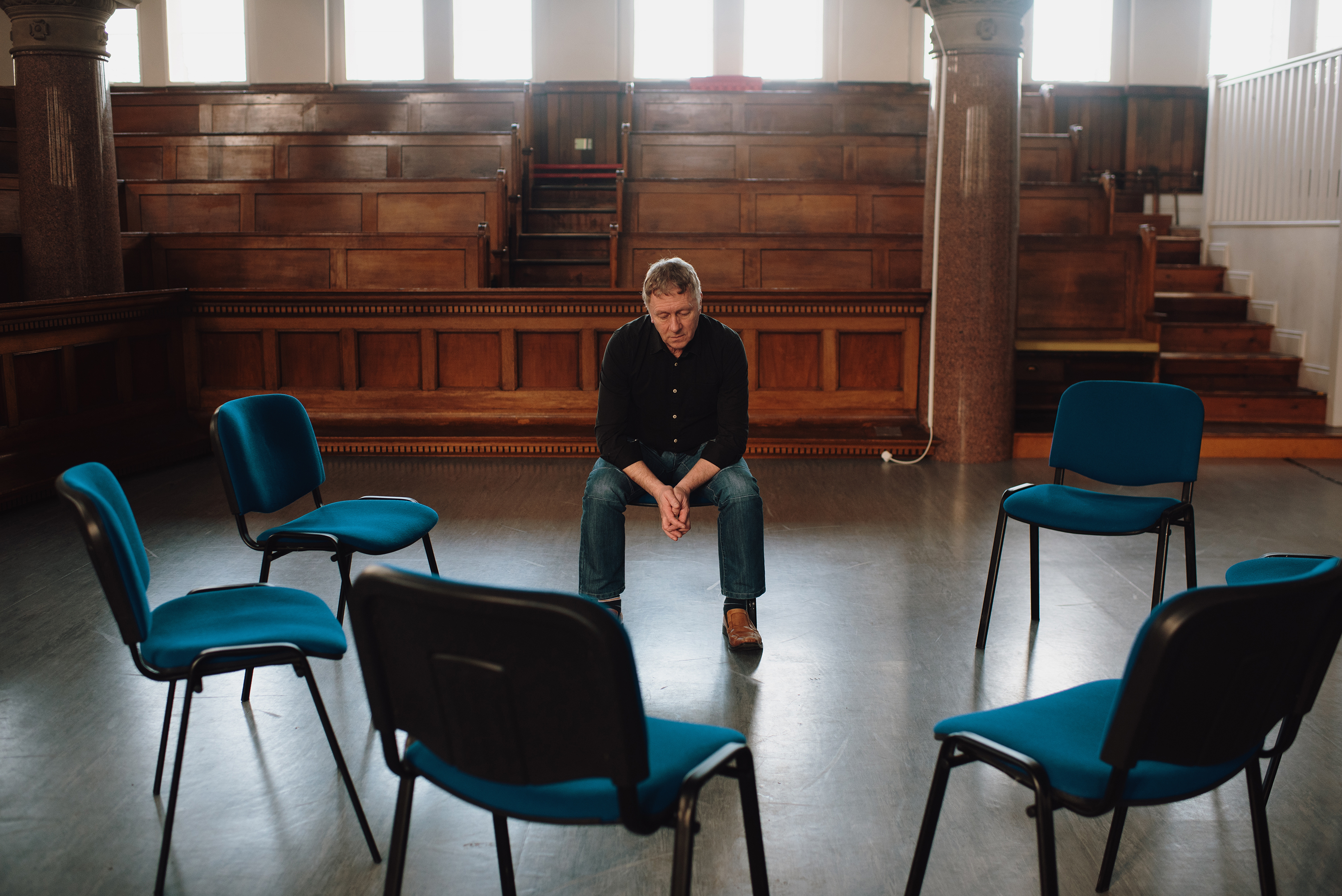 Proporciona dignidad, esperanza y resiliencia
Crea significado en las relaciones y en la vida
Fomenta relaciones saludables
Mejora la autoeficacia
administración de la recuperación
6
[Speaker Notes: Tómese su tiempo para presentar / elaborar sobre cada papel que el enfoque en las fortalezas y la responsabilidad personal juega en la recuperación.

Proporcionar dignidad y esperanza a las personas a las que servimos les ayudará a conectarse con la resiliencia.

La dignidad y la esperanza ayudan al individuo a sentirse valorado.  Al sentirse valorados, pueden crear significado en las relaciones y en la vida.

A medida que el individuo desarrolla relaciones saludables, comienza a conectarse con sus fortalezas y mejorar la autoeficacia.]
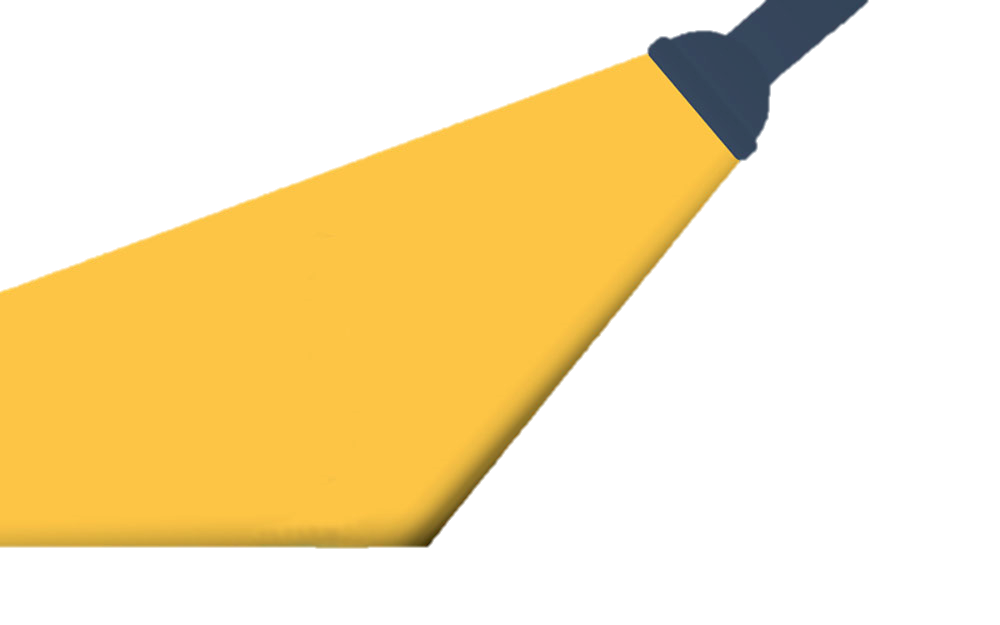 Valores y actitudes
Centrarse en las fortalezas y la responsabilidad personal
administración de la recuperación
7
[Speaker Notes: EN ESTA SIGUIENTE SECCIÓN VAMOS A EXPLORAR LOS VALORES Y ACTITUDES QUE SON NECESARIOS PROMOVER
EL PRINCIPIO BÁSICO DE CENTRARSE EN LAS FORTALEZAS Y LA RESPONSABILIDAD PERSONAL.]
Valores y actitudes
administración de la recuperación
8
Mental Health Commission of Canada, 2015
[Speaker Notes: Para que los enfoques sean vistos y sentidos como genuinos, necesitan originarse en creencias sinceras.
Explore esto a medida que presenta cada uno de los siguientes….

Transmitir la creencia en la capacidad de las personas para alcanzar sus metas y tener una vida rica en posibilidades y significado.
Brindamos esperanza en su capacidad para alcanzar sus metas.

Proporcionar un entorno para la personalización y la elección donde el individuo participe en la planificación y el establecimiento de metas y objetivos para su recuperación.
Proporcionar un entorno para la personalización y la elección brinda una oportunidad para que el individuo participe en la planificación de la recuperación que está diseñada para satisfacer sus necesidades únicas.
La personalización y la elección nos permiten proporcionar servicios que demuestran una variación considerable, lo que refleja los esfuerzos para abordar las necesidades mentales, emocionales, físicas, espirituales y culturales del individuo.
Reconocer y reforzar positivamente las fortalezas y la capacidad de recuperación personal de las personas.
Reconocer y reforzar positivamente las fortalezas y la capacidad promueven la participación en roles de vida, el logro de metas y aspiraciones valiosas, y la recuperación de autogestión.

Proporcionar un plan de recuperación que se centre en las metas, aspiraciones y autogestión; se extiende más allá del curso primario del tratamiento;  y promueve la recuperación a largo plazo.
El individuo tendrá un plan que tiene servicios que se centran en el individuo se centra en las metas, aspiraciones y la autogestión.
El plan de recuperación garantiza conexiones continuas y sin problemas con los servicios y el soporte durante el tiempo que el individuo los necesite.]
es importante mantener la creencia de que
administración de la recuperación
9
[Speaker Notes: Enfatizar que un proceso orientado a la recuperación se trata de fomentar la creencia del individuo en su capacidad para recuperarse.
La recuperación es impulsada por la persona
Requiere establecer metas e independientemente

Les brindamos esperanza y los ayudamos a conectarse con las formas en que pueden fomentar una vida impulsada por la persona y crear significado y posibilidades.]
debemos
Reflexionar continuamente sobre nuestros propios valores y creencias personales, profesionales y culturales
Afirmar el derecho de cada individuo a determinar su propio camino hacia el bienestar y la recuperación
Afirmar este camino "individual" no implica que los individuos estén "solos"
administración de la recuperación
10
Mental Health Commission of Canada, 2015
[Speaker Notes: Enfatizar que existe una conexión entre nuestros valores personales y profesionales y fomentar las fortalezas y la responsabilidad personal en las personas a las que servimos.

El proceso requiere una asociación de colaboración.]
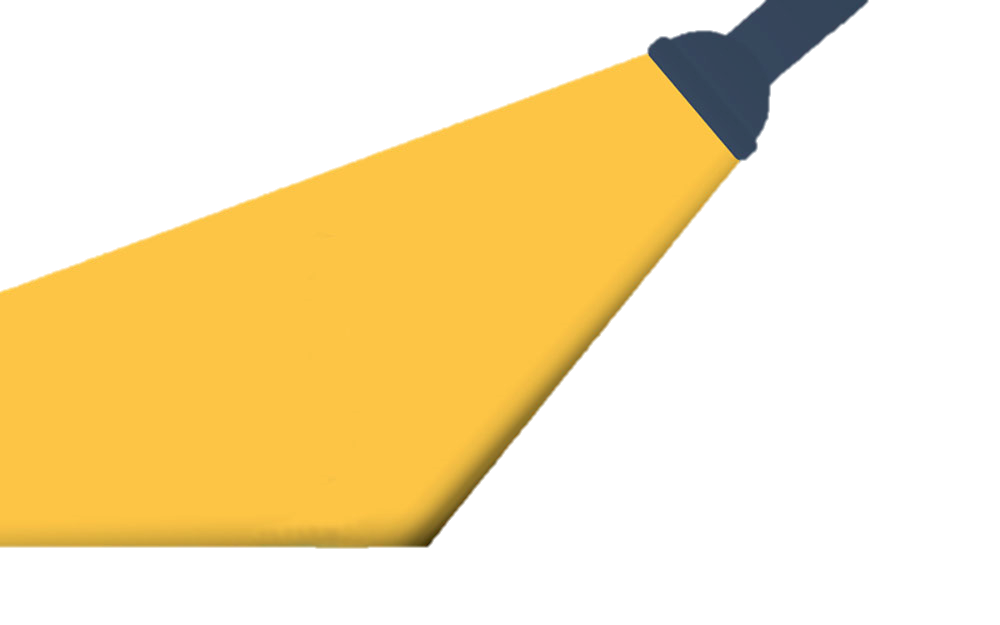 Lo que sabemos
Centrarse en las fortalezas y la 
responsabilidad personal
administración de la recuperación
11
[Speaker Notes: EN ESTA SIGUIENTE SECCIÓN VAMOS A EXPLORAR LA BASE DE CONOCIMIENTO QUE ES NECESARIO PROMOVER
EL PRINCIPIO BÁSICO DE CENTRARSE EN LAS FORTALEZAS Y LA RESPONSABILIDAD PERSONAL.]
Base de conocimientos necesaria
Comprender ciertos conceptos es necesario para poner en práctica un enfoque en las fortalezas y la responsabilidad personal.
Saber aplicar un enfoque basado en las fortalezas 
Demostrar un proceso de colaboración en el que el individuo tiene la opción de guiar su proceso de recuperación
Comprender los conceptos de resiliencia, fuerza personal, responsabilidad personal, enfoque de recuperación y esperanza
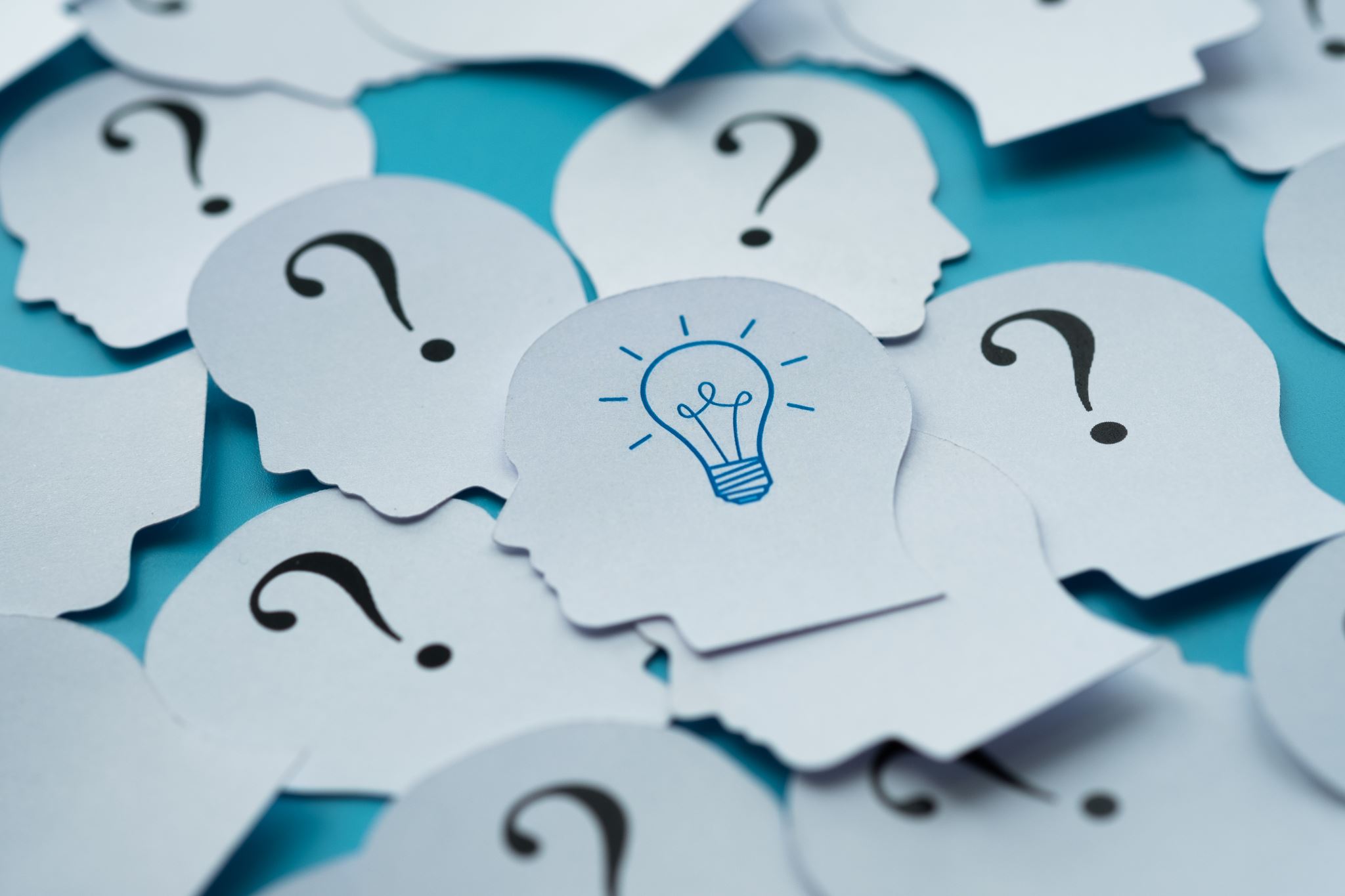 administración de la recuperación
12
[Speaker Notes: Explique que se deben hacer esfuerzos para brindar a nuestras personas oportunidades y acceso a servicios que aborden sus necesidades únicas.

Saber aplicar un enfoque basado en las fortalezas.
El enfoque basado en las fortalezas indica que la administración y planificación del tratamiento están orientadas hacia las fortalezas del individuo en lugar de los déficits.

Demostrar un proceso de colaboración en el que el individuo tiene la opción de guiar su proceso de recuperación.
La práctica orientada a la recuperación se trata de apreciar la rica diversidad de las personas a las que servimos.
Respetar las decisiones que toman las personas a lo largo de su proceso de recuperación les ayuda a determinar qué servicios satisfarán mejor sus necesidades.  

Comprender los conceptos de resiliencia, fuerza personal, responsabilidad personal, enfoque en la recuperación y esperanza 
Cuando nos enfocamos en sus fortalezas y habilidades, los individuos ganarán confianza y la resiliencia necesaria para la auto-agencia. 
A través de la esperanza y el respeto, comenzamos a ayudar a las personas a conectarse con su resiliencia inherente, apoyar el crecimiento y el desarrollo de sus capacidades y ayudarlas a convertirse en participantes activos en su recuperación.
Ahora echemos un vistazo más de cerca a lo que es la resiliencia.]
¿Qué es la resiliencia?
“En el contexto de la exposición a adversidades significativas, la resiliencia es tanto la capacidad de los individuos para navegar hacia los recursos psicológicos, sociales, culturales y físicos que sostienen su bienestar, como su capacidad individual y colectiva para negociar que estos recursos se proporcionen de manera culturalmente significativa.”
“La capacidad de un individuo para superar la adversidad y continuar su desarrollo normal.”
https://resilienceresearch.org
“La resiliencia se desarrolla al involucrar, en lugar de evitar, los desafíos de la vida’”
Mental Health Commission of Canada,  2015 pg., 34
administración de la recuperación
13
[Speaker Notes: Tómese un momento para leer cada definición sobre resiliencia en la recuperación.
Comparta la siguiente definición sugerida por el Dr. Michael Ungar, Codirector del Centro de Investigación de Resiliencia:“En el contexto de la exposición a adversidades significativas, la resiliencia es tanto la capacidad de los individuos para navegar hacia los recursos psicológicos, sociales, culturales y físicos que sostienen su bienestar, como su capacidad individual y colectiva para negociar para que estos recursos se proporcionen de manera culturalmente significativa".

Explique que el concepto de resiliencia se observa a lo largo de este módulo y módulos anteriores.]
MEJORES PRÁCTICAS EN
ROSC
Enfoque basado en las fortalezas
Planificación de la recuperación centrada en la persona
Modelo compartido de toma de decisiones
[Speaker Notes: Esta diapositiva está destinada a mostrar cómo pasamos de la imagen más amplia del Sistema de Atención Orientado a la Recuperación al individuo.

Explique a los participantes que hacemos este cambio de principios a saber qué mejores prácticas se aplican para fomentar las fortalezas y la responsabilidad personal.
 
Las mejores prácticas crean el ambiente para la responsabilidad personal.]
Enfoque basado en las fortalezas
administración de la recuperación
15
[Speaker Notes: Tómese el tiempo para revisar la definición que está en negrita.
Señalar que el enfoque basado en las fortalezas se aplica a la evaluación de las fortalezas y en la planificación de la recuperación.
Señalar que la evaluación de las fortalezas se revisó en el Módulo 4 y la planificación de la recuperación se revisará en la siguiente sección.]
Ejemplos de fortalezas personales
¿Puedes pensar en otros ejemplos de fortalezas personales?
administración de la recuperación
16
[Speaker Notes: Revisa los ejemplos de fortalezas personales.

Pida a 2-3 voluntarios que compartan otros ejemplos de fortalezas personales.

Compartir que el enfoque basado en las fortalezas motiva a nuestros individuos. 
Comparta que las personas a las que servimos comienzan a sentirse bien consigo mismas y desarrollan confianza y resiliencia para tomar medidas hacia el logro de sus metas.]
PLANIFICACIÓN DE LA RECUPERACIÓN CENTRADA EN LA PERSONA
17
administración de la recuperación
[Speaker Notes: Tómese el tiempo para revisar la definición en negrita.
Comparta que el proceso de planificación de la recuperación centrada en la persona es colaborativo y está impulsado por la persona.
Comparta que el proceso es un plan escrito co-creado.

Tandora, J. (2016). PowerPoint Person-Centered Recovery Planning: Partnering for Recovery in Behavioral Health. https://www.spokanecounty.org/DocumentCenter/View/22452/June-2016-Tondora-Spokane-PCP-Training-Series]
Las 4 P esenciales en la planificación de la recuperación centrada en la persona
(Tandora, 2016).
administración de la recuperación
18
[Speaker Notes: Tómese el tiempo para revisar las 4 P esenciales en la planificación de la recuperación centrada en la persona.
Enfatizar que el proceso de Planificación de Recuperación Centrada en la Persona es colaborativo y está impulsado por la persona.]
Modelo de toma de decisiones compartida
La toma de decisiones compartida (SDM) se define como: “Un enfoque en el que los médicos y los pacientes comparten la mejor evidencia disponible cuando se enfrentan a la tarea de tomar decisiones, y donde los pacientes reciben apoyo para considerar opciones, para lograr preferencias informadas.”         (Elwyn, G. 2010)
Tiene como objetivo ayudar a las personas a tener conversaciones informadas, significativas y colaborativas con los proveedores sobre sus servicios de atención médica (SAMHSA, 2022)
Las decisiones compartidas se toman en la identificación de enfoques y servicios de apoyo que mejor satisfagan las necesidades únicas de la persona atendida.
administración de la recuperación
19
[Speaker Notes: Tómese el tiempo para revisar la definición en negrita.
Explique que el modelo de toma de decisiones compartida es una mejor práctica emergente en salud conductual y física y es reconocido por SAMHSA como una forma de incluir al individuo en su proceso de recuperación.

Compartir que el individuo identifica enfoques y servicios de apoyo que se ajusten a sus necesidades únicas.


SAMHSA.gov 2022 https://www.samhsa.gov/brss-tacs/recovery-support-tools/shared-decision-making
Elwyn G, Coulter A, Laitner S, Walker E, Watson P, Thomson R. Implementing shared decision making in the NHS. BMJ. 2010;341:c5146. doi: 10.1136/bmj.c5146.]
La toma de decisiones compartida implica
administración de la recuperación
20
[Speaker Notes: Tómese el tiempo para revisar los conceptos.

La toma de decisiones compartida implica
El individuo
Herramientas y recursos
Colaboración

SAMHSA.Gov (2022)https://www.samhsa.gov/brss-tacs/recovery-support-tools/shared-decision-making

Elwyn G, Coulter A, Laitner S, Walker E, Watson P, Thomson R. Implementing shared decision making in the NHS. BMJ. 2010;341:c5146. doi: 10.1136/bmj.c5146.]
El papel de la toma de decisiones compartida en el fomento de la responsabilidad personal
Ayuda a proporcionar acceso a servicios que se ajustan a las necesidades únicas del individuo 

Está basado en las fortalezas y centrado en la recuperación 

Hace que el individuo sea una parte integral de su viaje de recuperación
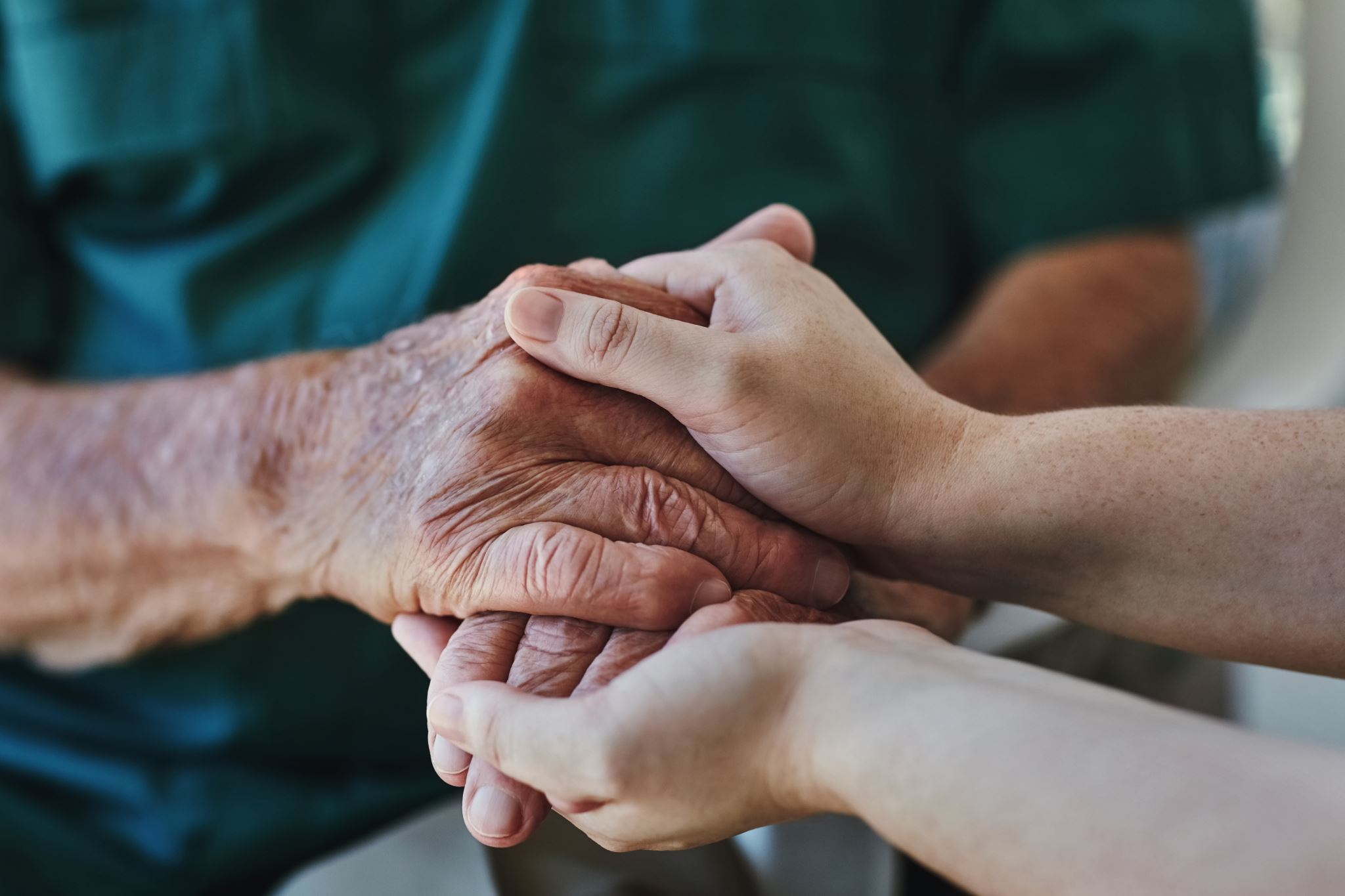 administración de la recuperación
21
[Speaker Notes: Ayuda a proporcionar acceso a servicios que se ajustan a las necesidades únicas del individuo.
Los servicios orientados a la recuperación no prescriben una definición o expectativa predeterminada de las personas a las que servimos.
No intentamos "arreglar" a otros. 
La adopción de un enfoque orientado a la recuperación se basa en la creencia de que las personas a las que servimos se recuperarán.

Está basado en las fortalezas y centrado en la recuperación.
La consideración de la elección, responder a las necesidades básicas y las necesidades únicas de nuestros individuos, y tener acceso a servicios que se ajusten a estas necesidades, ayuda a las personas a ser responsables de su recuperación.

Hace que el individuo sea una parte integral de su viaje de recuperación.
La responsabilidad personal comienza con creer que el individuo tiene potencial para transformar personalmente su vida.
Hacemos esto alineándonos con el individuo.]
Las personas participan en su recuperación personal al:
administración de la recuperación
22
[Speaker Notes: Comparta con los participantes que existe una conexión entre la responsabilidad personal, la planificación de la recuperación y la recuperación.

Resalte los siguientes puntos que se proporcionan debajo de cada punto con viñetas.

Establecer metas, aspiraciones y servicios de apoyo a la autogestión que aborden sus necesidades únicas y sean personales para su narrativa de recuperación.

Identificar y establecer metas que sean únicas para ellos promueve la elección y la autodeterminación..
Participar activamente en la planificación de la recuperación, asistir a reuniones, grupos y otros servicios de apoyo.

Una participación activa en la planificación de la recuperación, la asistencia a reuniones, grupos y otros servicios de apoyo crea una oportunidad para que el individuo se convierta en una parte integral de su propio viaje de recuperación.

Asistir a toda la gama de servicios que están disponibles para ellos.
Al asistir a la gama completa de servicios que están disponibles para ellos, el individuo se conecta con su responsabilidad personal para su propio viaje de autocuidado hacia la recuperación.

Centrarse en las fortalezas personales.
La planificación colaborativa, que prioriza a la persona, y los enfoques que se centran en las fortalezas personales, ayudan al individuo a construir sobre estas fortalezas para crear significado en sus vidas y en su viaje de recuperación.

Centrarse en su responsabilidad personal en su viaje de recuperación.
Comparta con los participantes que los conceptos de autodeterminación, responsabilidad personal y autogestión y los objetivos de recuperar el control y la elección son fundamentales para su viaje de recuperación.]
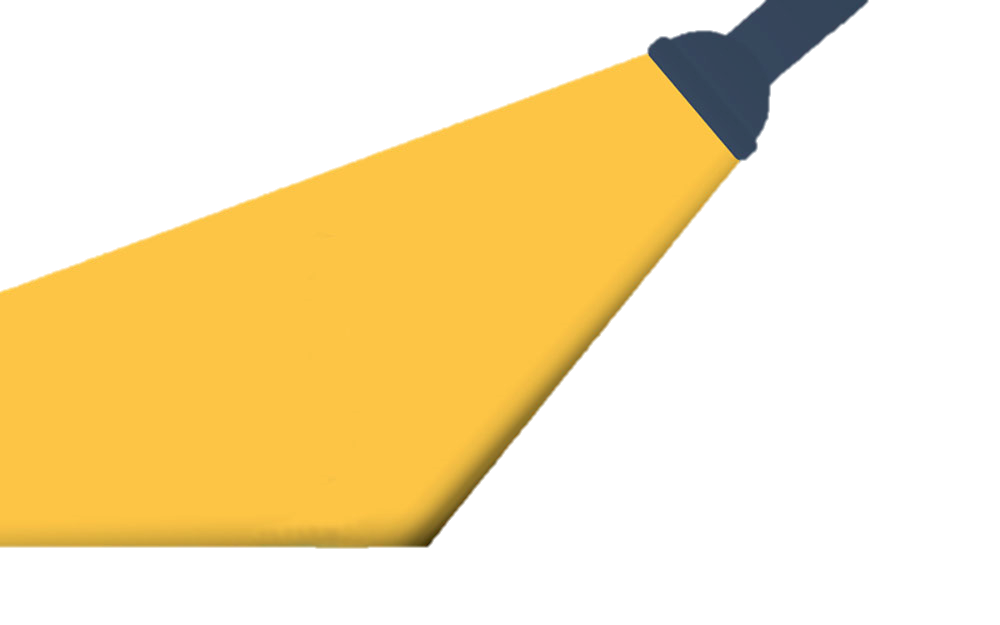 Aplicación a la práctica
Centrarse en las fortalezas y la 
responsabilidad personal
administración de la recuperación
23
[Speaker Notes: EN ESTA SIGUIENTE SECCIÓN VAMOS A EXPLORAR CÓMO 
EL PRINCIPIO BÁSICO DE CENTRARSE EN LAS FORTALEZAS Y LA RESPONSABILIDAD PERSONAL SE PONE EN PRÁCTICA.]
Responsabilidad personal y el papel del proveedor de servicios
24
[Speaker Notes: Tómese un minuto para revisar la diapositiva Responsabilidad personal y el papel del proveedor de servicios.
Señale que cuando el proveedor de servicios es un socio activo y colabora con las personas atendidas, el individuo se volverá activo en la toma de responsabilidad personal.

Modelamos la responsabilidad personal asumiendo la responsabilidad personal en nuestro papel como proveedor de servicios.

Nos alineamos con el individuo y nos centramos en la autonomía y la confianza.

Hacemos esto a través de la empatía, la autenticidad y la colaboración.]
Responsabilidad personal y el papel del proveedor de servicios
25
[Speaker Notes: Tómese un minuto para revisar la diapositiva Responsabilidad personal y el papel del proveedor de servicios.
Señale que cuando el proveedor de servicios es un socio activo y colabora con las personas atendidas, el individuo se volverá activo en la toma de responsabilidad personal.

Modelamos la responsabilidad personal asumiendo la responsabilidad personal en nuestro papel como proveedor de servicios.

Nos alineamos con el individuo y nos centramos en la autonomía y la confianza.

Hacemos esto a través de la empatía, la autenticidad y la colaboración.]
Cuando estamos enfocados en la recuperación y basados en las fortalezas, Nosotros
Mental Health Commission of Canada,  2015 pg., 34
administración de la recuperación
26
[Speaker Notes: Enfatizar que cuando estamos enfocados en la recuperación y basados en las fortalezas, atendemos, empoderamos y ofrecemos:

Asistencia-Atendemos las diversas necesidades proporcionando múltiples intervenciones
Empoderamiento: empoderamos al ayudar al individuo a identificar formas de controlar los síntomas, monitorear los desencadenantes e identificar los factores estresantes ambientales y las señales de advertencia
Ofrecer-Ofrecemos herramientas de educación para la recuperación que se adaptan a las diversas necesidades del individuo
Explique que las personas no se involucran y permanecen involucradas con el sistema de prestación de servicios de salud conductual debido a experiencias previas y / o temores de juicio, estigma y discriminación]
Habilidades para promover la responsabilidad personal
administración de la recuperación
27
[Speaker Notes: Tómese un minuto para revisar la diapositiva.
Señalar las habilidades que se utilizan para promover la responsabilidad personal.
Parte del apoyo a la responsabilidad personal es ayudar a las personas a conectarse con sus fortalezas.
Atender las diversas necesidades y proporcionar múltiples intervenciones y acceso a los servicios ayuda al individuo a mantener la elección.
La responsabilidad personal se produce en un ambiente seguro y acogedor.
Colocar a la persona en primer lugar, centrarse en las fortalezas y centrarse en la recuperación promoverá y fortalecerá la responsabilidad personal.]
Podemos promover la responsabilidad personal Por
administración de la recuperación
28
[Speaker Notes: Enfatizar que para fomentar la responsabilidad personal, estamos enfocados en la recuperación y las fortalezas.

Comparta que debemos ser sin prejuicios y alentar a las personas a abogar por sí mismas, conectarse con sus fortalezas y sentirse valoradas.

Debemos honrar a las personas trabajando activamente con su sistema de apoyo y proporcionando múltiples eventos que mejoren la recuperación.]
añadir elección y responsabilidad personal
Es posible que los partidarios y proveedores no siempre estén de acuerdo con las elecciones que toman las personas.
Honrar las elecciones no significa ignorar los riesgos dañinos o minimizar la seguridad, sino permitir las fortalezas, experiencias personales, prioridades y preferencias de cada individuo como parte del plan de tratamiento / servicio y recuperación de cada individuo.
Honrar la elección ayuda al individuo a asumir la responsabilidad personal de su recuperación. 
		Mental Health Commission of Canada, 2015
¿Cómo apoyará la elección personal del individuo, si no se alinea con su elección?
administración de la recuperación
29
[Speaker Notes: Es posible que los partidarios y proveedores no siempre estén de acuerdo con las elecciones que toman las personas.

La elección personal puede entrar en conflicto con la elección del proveedor de servicios.

Honrar las elecciones no significa ignorar los riesgos dañinos o minimizar la seguridad, sino permitir las fortalezas, experiencias personales, prioridades y preferencias de cada individuo como parte del plan de tratamiento / servicio y recuperación de cada individuo.

Debemos centrarnos en la elección personal y la responsabilidad personal.

Honrar la elección ayuda al individuo a asumir la responsabilidad personal de su recuperación.

¿Cómo apoyará la elección personal del individuo, si no se alinea con su elección?

Identificar a dos o tres participantes dispuestos a responder a la pregunta.]
Aplicación de los conceptos
Las fortalezas y la responsabilidad personal se pueden aplicar mediante la creación de un plan de recuperación.

			El plan de recuperación fomenta la responsabilidad 			personal al fomentar la participación activa en las 				preferencias de tratamiento y servicios.

						El individuo se conecta con la elección 							personal, la autonomía y la resiliencia.
administración de la recuperación
30
[Speaker Notes: Explicar los puntos principales de la diapositiva.
Enfatizar que como practicantes, conectamos lo que ya se está haciendo y cómo cada persona puede desempeñar un papel personal en su recuperación.]
Plan de recuperación
Responsabilidad personal a través de la planificación de la recuperación
Promueve la responsabilidad personal
Proporciona acceso a servicios para satisfacer las necesidades básicas y únicas de las personas a las que servimos
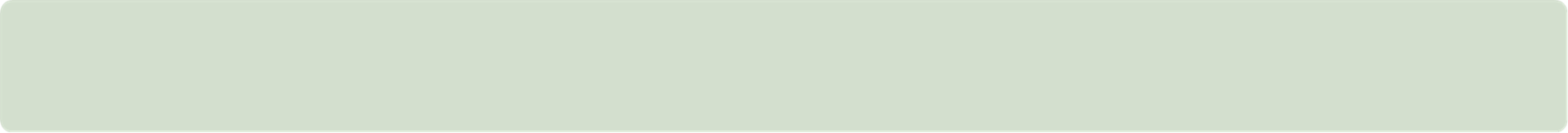 Facilita una fuente estructurada y confiable de herramientas para promover la seguridad y el bienestar para mantener al individuo en el buen camino
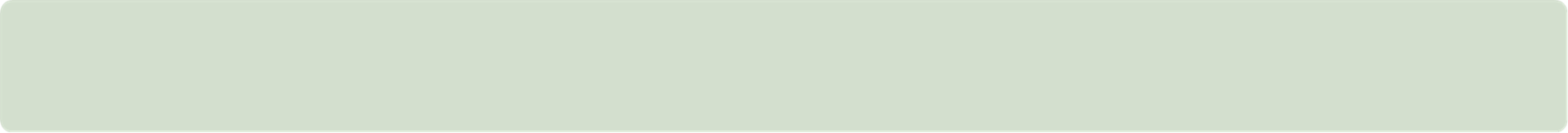 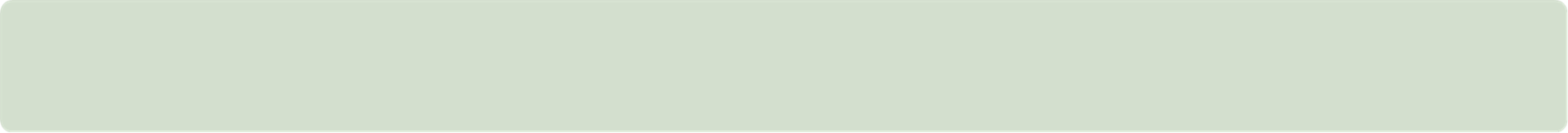 administración de la recuperación
31
[Speaker Notes: Plan de recuperación: El plan de recuperación está claramente etiquetado como un plan de recuperación y se centra en las metas, aspiraciones, autogestión y otros elementos que promueven la recuperación a largo plazo.

Promueve la responsabilidad personal: proporciona acceso a servicios para satisfacer las necesidades básicas y únicas de las personas a las que servimos.

La planificación de la recuperación coloca al individuo en el centro y es parte integral del desarrollo del plan de recuperación.

Facilita una fuente estructurada y confiable de herramientas para promover la seguridad y el bienestar para mantener al individuo en el buen camino. 

Enfatice que escribir un plan formal y detallado mejora las posibilidades de mantener la recuperación.]
En la planificación de la recuperación consideramos
El papel del proveedor en alentar al individuo a identificar herramientas que promuevan la seguridad, la recuperación y el bienestar

 El papel del individuo en la asunción de la responsabilidad personal de acceder a los servicios que se proporcionan

 Cómo las fortalezas del individuo juegan un papel importante en la responsabilidad personal
administración de la recuperación
32
[Speaker Notes: El papel del proveedor en alentar al individuo a identificar herramientas que promuevan la seguridad, la recuperación y el bienestar.

Nuestro papel es alentar a las personas a las que servimos a ser participantes activos en el establecimiento de metas y objetivos y en la identificación de servicios.

El papel del individuo que asume la responsabilidad personal de acceder a los servicios que se proporcionan.

La planificación de la recuperación es la herramienta de bienestar utilizada para aumentar la seguridad; ayudar a controlar los síntomas y los factores estresantes ambientales que pueden desviarlos del camino; y demostrar un plan para promover el movimiento hacia adelante en su recuperación.

Cómo las fortalezas del individuo juegan un papel importante en la responsabilidad personal.

Las fortalezas personales del individuo contribuyen a las metas y aspiraciones de recuperación.]
reformular un plan de recuperación para
administración de la recuperación
33
[Speaker Notes: Use esta diapositiva para anclar el concepto de que la planificación de la recuperación fomenta el compromiso, conecta al individuo con la responsabilidad personal y hace que la planificación de la recuperación sea sólida.

Enfatiza las palabras: Conectar-Identificar-Participar
La Alianza Terapéutica o relación terapéutica hace contribuciones sustanciales y consistentes a los resultados del tratamiento independientemente del tipo de tratamiento..  

La toma de decisiones compartida apoya la máxima autodeterminación en el proceso de planificación centrado en la persona; También se utiliza para discutir una variedad de alternativas de tratamiento que se pueden aplicar.]
construcción del plan de recuperación
administración de la recuperación
34
[Speaker Notes: Resalte las siguientes declaraciones:

Las personas pueden beneficiarse de tener un plan escrito para guiar su viaje de recuperación personal, que se puede denominar plan de recuperación. 

El proceso de planificación de la recuperación y el producto o plan deben ser el corazón y el alma de una asociación orientada a la recuperación entre individuos y proveedores.]
construcción del plan de recuperación
administración de la recuperación
35
[Speaker Notes: Resalte las siguientes declaraciones:

Las personas pueden beneficiarse de tener un plan escrito para guiar su viaje de recuperación personal, que se puede denominar plan de recuperación. 

El proceso de planificación de la recuperación y el producto o plan deben ser el corazón y el alma de una asociación orientada a la recuperación entre individuos y proveedores.]
Planificación de la recuperación Ejemplos de planes de recuperación
administración de la recuperación
36
[Speaker Notes: FOLLETOS

Tómese un minuto para revisar brevemente cada uno de los Planes de Recuperación.

Plan de acción de recuperación del bienestar: Modelo de recuperación desarrollado por el Copeland Center.  WRAP es un sistema personalizado de bienestar y recuperación arraigado en el principio de autodeterminación.

Gestión integral de la acción sanitaria: 
Desarrollado por el Consejo Nacional para el Bienestar Mental. Programa dirigido por pares que promueve la autogestión para crear y mantener un nuevo comportamiento de salud.

Rastreador de bienestar: 
Desarrollado por la Alianza de Apoyo a la Depresión y el Bipolar para rastrear los síntomas, los sentimientos y el estado general de ánimo y bienestar.  

Estrella de recuperación: 
Desarrollada por la Asociación de Proveedores de Salud Mental es una medida de resultados que permite a las personas que utilizan los servicios medir su propio progreso de recuperación, con la ayuda de trabajadores de salud mental y otros.

Mapeo de su recuperación: 
Mapeo de su viaje de recuperación: Un modelo basado en pares que es un diario de autoayuda, personal y de llenar los espacios en blanco ayuda al individuo a planificar su recuperación y ver el progreso que se realiza. Esta guía está diseñada para ser utilizada junto con un mentor o patrocinador. Ofrece una serie de MAPS para ayudar al individuo a comprender los errores de pensamiento, aprovechar sus fortalezas y superar los obstáculos.]
centrándose en las fortalezas y la responsabilidad personal en la aplicación y la práctica
Requiere habilidades en planificación y entrega de todos los servicios y soportes 
Evaluación biopsicosocial 
Requiere información clara que detalle una cuenta holística del individuo
Requiere cuentas precisas de "donde el individuo está en" en un momento determinado con el fin de proporcionar información de referencia para el tratamiento / servicio y la planificación de la recuperación
Requiere información completa y detallada sobre la red de apoyo, a quién identifica el individuo como familia y determina las necesidades básicas del individuo.
administración de la recuperación
37
[Speaker Notes: Enfatizar a los participantes que existen herramientas y recursos que nos ayudan a proporcionar personalización y opciones para las personas atendidas.

Las herramientas y los recursos proporcionan detalles y conocimientos sobre la vida del individuo y nos ayudan a brindar servicios efectivos en puntos críticos en la planificación y prestación de servicios.

En una evaluación biopsicosocial Todas las secciones deben completarse y proporcionar detalles claros y concisos de la historia, los desafíos y las barreras del individuo en el tratamiento..]
centrándose en las fortalezas y la responsabilidad personal en la aplicación y la práctica
Requiere habilidades en planificación y entrega de todos los servicios y soportes 
Evaluación de fortalezas  
Requiere declaraciones claras y personales sobre las fortalezas, necesidades, habilidades y preferencias personales del individuo
Requiere declaraciones completas y detalladas que sean impulsadas por la persona
administración de la recuperación
38
[Speaker Notes: Enfatizar a los participantes que existen herramientas y recursos que nos ayudan a proporcionar personalización y opciones para las personas atendidas.

Las herramientas y recursos proporcionan detalles y conocimientos sobre la vida del individuo y nos ayudan a brindar servicios efectivos en puntos críticos en la planificación y prestación de servicios.

La evaluación de las fortalezas debe ser impulsado por la persona e incluir declaraciones personales sobre fortalezas, necesidades, habilidades y preferencias.]
centrándose en las fortalezas y la responsabilidad personal en la aplicación y la práctica
Requiere habilidades en planificación y entrega de todos los servicios y soportes 
Planificación de tratamientos/servicios 
Requiere colaboración 
Es impulsado por la persona 
Aplica el modelo de toma de decisiones 
Demuestra que las metas y objetivos identificados son únicos para el individuo 
Identifica qué áreas de servicio se derivaron de un proceso de colaboración y que la elección individual está guiando su tratamiento
Indica una variación sustancial con cada área que indica individualización 
Muestra la adaptación de los servicios al individuo
administración de la recuperación
39
[Speaker Notes: Tómese un momento para revisar las habilidades requeridas en la planificación de tratamientos / servicios.

Enfatizar a los participantes que las habilidades con viñetas nos ayudan a proporcionar personalización y opciones para las personas atendidas.

La planificación del tratamiento/servicio es colaborativa y aplica el modelo de toma de decisiones.]
centrándose en las fortalezas y la responsabilidad personal en la aplicación y la práctica
Requiere habilidades en planificación y entrega de todos los servicios y soportes 
Planificación de la recuperación 
Está claramente etiquetado como un plan de recuperación 
Aplica las 4 P en la planificación de recuperación centrada en la persona 
Se centra en las metas, aspiraciones, autogestión y recuperación 
Promueve la recuperación a largo plazo 
DEBE completarse y no pasarse por alto
administración de la recuperación
40
[Speaker Notes: Enfatizar a los participantes que hay habilidades que nos ayudan a proporcionar personalización y elección para las personas atendidas.

Enfatizar que la planificación efectiva de la recuperación promueve la recuperación a largo plazo.]
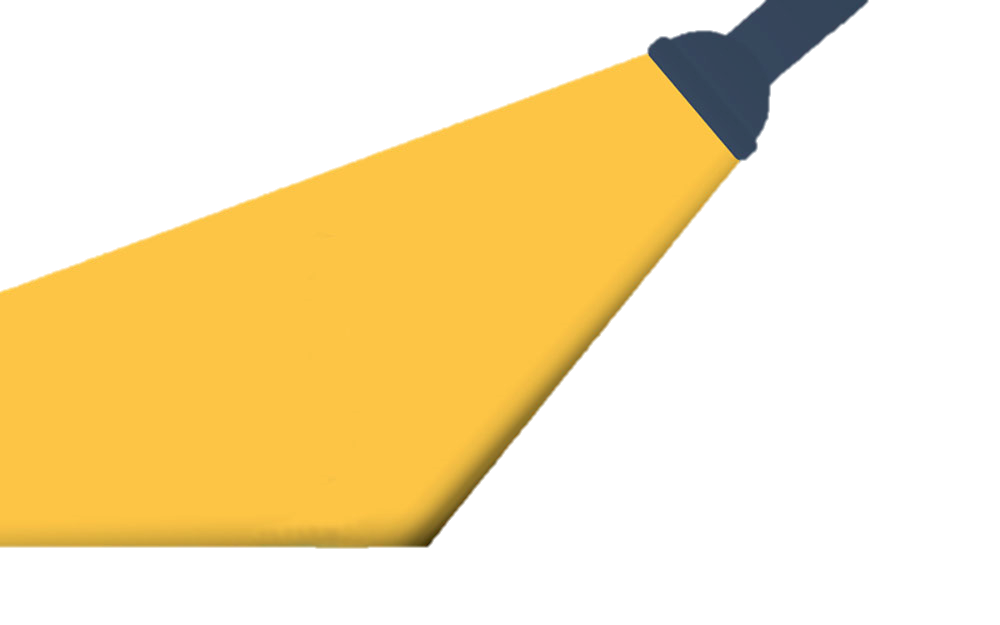 Preguntas para la reflexión
Centrarse en las fortalezas y la responsabilidad personal
administración de la recuperación
41
[Speaker Notes: EN ESTA SIGUIENTE SECCIÓN VAMOS A EXPLORAR PREGUNTAS PARA LA REFLEXIÓN CON RESPECTO A
EL PRINCIPIO BÁSICO DE CENTRARSE EN LAS FORTALEZAS Y LA RESPONSABILIDAD PERSONAL.]
Práctica reflexiva
Práctica reflexiva
Por favor, reflexione sobre las siguientes preguntas y escriba sus respuestas.
Proveedor de servicios directos: ¿Cómo responde su práctica a las expectativas, los objetivos de recuperación y las necesidades únicas de las personas?
Administración: ¿Cómo se aprovecha la experiencia vivida y fomenta el diseño conjunto de políticas y procedimientos?
Administrativo:  ¿Cómo apoya a la agencia para que se centre en las fortalezas y la responsabilidad personal?
administración de la recuperación
42
[Speaker Notes: Revisar preguntas reflexivas.
Anime a los participantes a reflexionar sobre las preguntas cuando regresen a sus tareas..]
Conéctate con la esperanza
PRINCIPIOS
Crear una cultura, un idioma y una esperanza
Ofrecer una gama de servicios integral y holística
No juzgar
Navegar diversas necesidades
Estrategias  compromisas            
Colaborar con  relaciones y prácticar reflexiva
Transformar servicios y sistemas
PRÁCTICAS 
Honrar las diferencias y las diversas necesidades de cada individuo atendido
Ofrecer diversas oportunidades y recursos que apoyen el viaje de recuperación
Proporcionar un entorno para fomentar el control personal
Engranar en la recuperación personal mediante la comprensión de la narrativa de recuperación personal en el proceso de tratamiento y dentro de la comunidad
administración de la recuperación
43
[Speaker Notes: Revisa que el acrónimo CONNECT to HOPE nos ancla en enfocarnos en las fortalezas y la responsabilidad personal.

Destacar que los principios son los componentes esenciales que reflejan las creencias y actitudes sobre un sistema de atención orientado a la recuperación. 
y 
Las prácticas son la forma en que estos principios "cobran vida" para facilitar un sistema de atención orientado a la recuperación.

Revisar que los principios orientados a la recuperación nos ayudan a conectarnos con las personas a las que servimos mediante el uso de estrategias de participación significativas y la promoción de una cultura de servicio positiva centrándose en

Crear una cultura, un idioma y una esperanza
La esperanza ayuda a las personas a las que atendemos a conectarse con la recuperación.

Sin prejuicios
La falta de juicio proporciona un espacio para que las personas se conecten con sus fortalezas personales y responsabilidad personal.

Navegando por diversas necesidades
La planificación de la recuperación ayuda a satisfacer las diversas necesidades de las personas.

Proporcionar un entorno para fomentar el control personal
El control personal mejora la responsabilidad personal.
Las personas a las que servimos se convierten en participantes activos.]
REFERENCIAS
Elwyn G, Coulter A, Laitner S, Walker E, Watson P, Thomson R. Implementing shared decision making in the NHS. BMJ. 2010;341:c5146. doi: 10.1136/bmj.c5146.
Mental Health Commission of Canada (2015). Recovery Guidelines Ottawa, ON.
Resilience Research Centre . Welcome - Resilience Research Centre
SAMHSA.gov 2022 https://www.samhsa.gov/brss-tacs/recovery-support-tools/shared-decision-making
Tandora, J. (2016). PowerPoint Person-Centered Recovery Planning: Partnering for Recovery in Behavioral Health. 	https://www.spokanecounty.org/DocumentCenter/View/22452/June-2016-Tondora-Spokane-PCP-Training-Series
administración de la recuperación
44
¡GRACIAS!
¿Preguntas?